Constructing bar charts
Mathematics
Miss Hill
‹#›
Independent Task

Label and complete the bar chart, including:

·	a scale on the vertical axis

·	the food names on the horizontal axis

·	the vertical axis labelled 'Number of people'

·	the horizontal axis labelled 'Favourite New York snack'

·	bar drawn accurately with a ruler
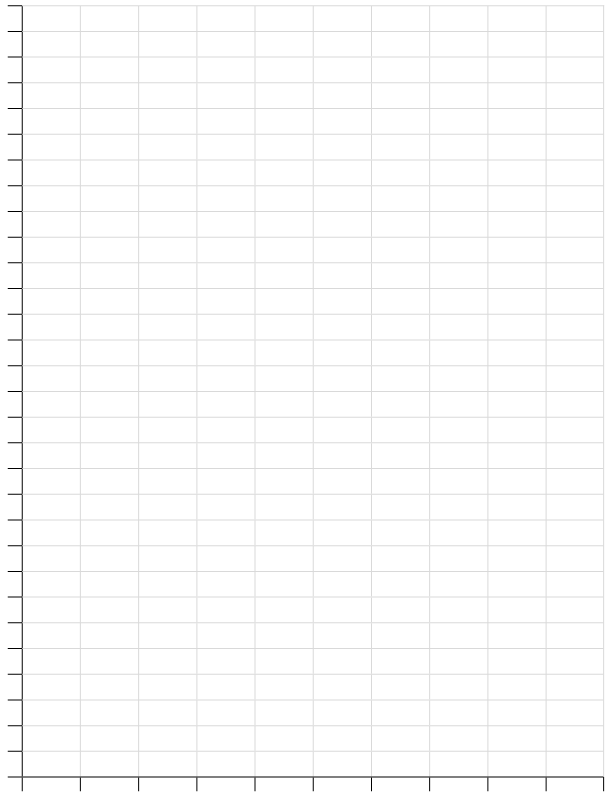